Weathering
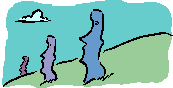 & Erosion
Weathering is the break-up of rock due to exposure to the atmosphere.
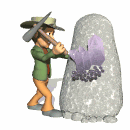 Weathering involves two processes that often work together to decompose or break down rocks.
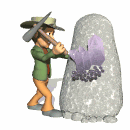 Chemical and MechanicalWeathering!
Chemical
Chemical weathering, or decomposition, takes place when at least some of the rock’s minerals are changed into different substances.
Chemical
Chemical processes include rain, acid etching by plants, oxidizing, and demineralizing by water.
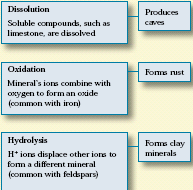 Chemical
Weathering
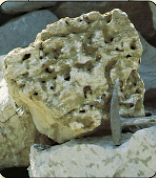 Mechanical
Mechanical weathering, or disintegration, involves physically breaking rocks into fragments without changing the chemical make-up of the minerals within them.
There are four main sources of power for mechanical weathering.
Gravity, Water, Wind, & Waves
Of these, water appears to be the leader in changing the surface.
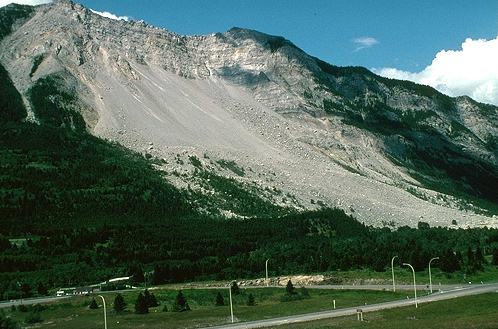 If a particle is loosened by weathering, but stays put, its just weathering. If it starts moving, its Erosion.
Remember this!: You’ll be quizzed soon!
Key Point!
Mechanical weathering processes, many of which are erosional, include some of the following.
Frost Wedging
Frost Wedging is the freezing and thawing of water in cracks.
Mechanical Exfoliation
Mechanical Exfoliation is the peeling off of sheets of rock as they expand and crack.
Crystal Growth Wedging
Crystal Growth Wedging involves salt crystals growing from salty waters.
Crystal Growth Wedging
Crystal Growth Wedging usually occurs near coastlines as it has on this granite.
Root Penetration
Plant roots have to be strong to survive the elements.
Root Penetration
Powerful plant roots grow into rock cracks and cause fractures.
Abrasion
Both wind and water can cause abrasion as rock fragments bounce off each other.
Abrasion
This “moon looking” picture of an Antarctic rock, shows weathering from the wind blown sands.
Glacial Weathering
Glaciers and avalanches can cause weathering as ice and rock interact.
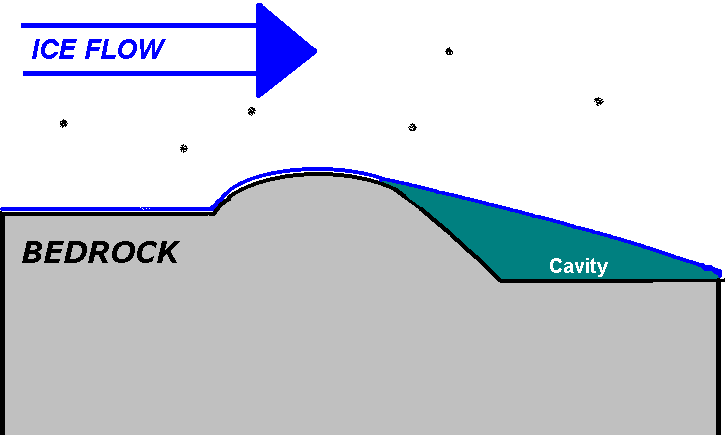 Other Agents of Weathering
Things like flash floods, mud slides, landslides, and other forms of mass wasting can cause weathering.
Erosion
Remember: Erosion involves removal and transport.
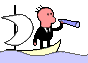 Erosion
Rain, wind, and streams are all agents of erosion.
Can you think of any others?
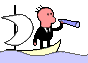 Quiz Time!
Get out a piece of paper and identify if the following involve weathering, erosion, both, or neither.
Ready?
1.Waves are crashing on a sand beach.
2.Water expands as it freezes in the cracks of rocks.
3. Pebbles move down a stream with the current.
4. Acid rain causes the decomposition of a statue in New York.
5. A man shovels dirt to plant a tree.
6. A Glacier slowly moves down a mountain.
7. A tree’s roots grow into the cracks of rocks.
8. A major volcano erupts.
9. A boy takes out the garbage for his mother.
10. A shovel is left outside and begins to rust.
Once you’ve answered these, discuss you’re answers with the rest of the class before you go on.
Let’s Discuss The Questions.
1. As the sand is moving there is definitely erosion; there is also abrasion from the sand gains colliding. Both
2. This is frost wedging so it’s mechanical weathering. There is no mention of movement. Weathering
3. There is probably some weathering, but there is definitely erosion. Erosion or Both
4. Acid rain on a statue is chemical weathering. This is mainly Weathering.
5.Since the man is transporting Earth materials, it’s Erosion.
6. A glacier moving down a mountain would have both weathering and erosion. Both
7. A tree’s roots growing into cracks of rocks would be weathering. Weathering
8. A major volcanic eruption would involve both weathering and erosion. Both
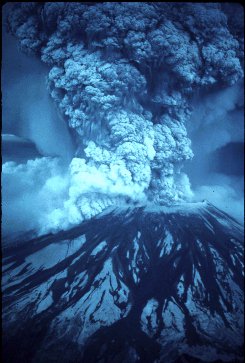 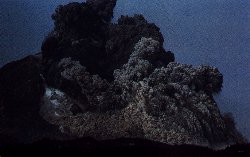 9. Unless the garbage has “Earth Material” or dirt in it there is probably no erosion or weathering. Neither
10. The rusting of a shovel is oxidation. This is chemical weathering. Weathering
Think you understand the difference?